Berufe
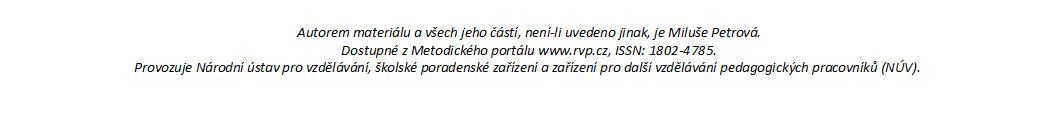 Wer arbeitet, ist er:
angestellt / berufstätigoder
der Angestellte / ein Angestellteroder 
der Berufstätige / ein Berufstätiger
Wer nicht arbeitet, hat keine Arbeit und ist:
arbeitslosoder
der Arbeitslose / ein Arbeitsloser
Grammatik - Singular
Grammatik - Plural
Wir üben Grammatik:
Ich lade unsere ……………… (známí) zum Geburtstag ein.
Der Arzt untersucht den …………… (nemocný) .
Der Chef entlässt seinen …………… (zaměstnanec) .
Jeder …………… (nezaměstnaný) muss sich bei einem Arbeitsamt melden.
Der ……………… (nezaměstnaný) wird manchmal zu einem Obdachlosen.
Bei dem Unfall habe ich einen schwer ………………. (zraněný) gesehen.
Er hat viele …………………… (známí).
Wie ist die Arbeit?
Charakterisieren Sie verschiedene Berufe:
Wo arbeitet er / sie?

Vorteile dieses Berufes.

Nachteile dieses Berufes.

Möchten Sie sich einmal solchen Beruf wählen? Warum ja / warum nein?
Wo arbeitet er / sie?
bei einer Verkehrsgesellschaft
bei einem Sportverein
bei der Polizei
…..
in der Schule, im Kindergarten
in der Firma
in der Kirche
im Krankenhaus
im Büro
in der Küche
auf dem Bau
auf dem Feld
Grammatik – Präpositionen mit dem 3. oder 4. Kasus
auf – an – in – über – unter – zwischen – neben – vor – hinter 

Wo?  			předložka + 3. pád  
die Schule – in der Schule, das Büro – in dem/im  Büro              		
Wohin?              		předložka + 4. pád
in die Schule, in das/ins Büro
Vorteile des Berufes:
Neue Leute kennen lernen
Neue Länder erkennen
An der frischen Luft arbeiten
Achtstündige/feste Arbeitszeit, keine Überstunden
Auch etwas für seine Gesundheit dabei machen
Eine gut bezahlte Arbeit, genug verdienen
Auch bei dem ungünstigen Wetter in der Wärme des Büros sein
Spaß machen/bringen, interessante Arbeit
In der Gesellschaft ein hoch geschätzter Job
……
Nachteile des Berufes:
Ungünstiges Wetter – es regnet, es friert, ….
Längere Arbeitszeit – wenn man braucht, …….
Oft Überstunden machen
Gefährliche Arbeit
Anstrengende Arbeit, nach der Arbeit müde sein
Monotone, langweilige Arbeit
Nehmen Sie das Arbeitsblatt und charakterisieren Sie einzelne Berufe:
Gruppe B:
Konditor
Arzt
Lehrer
Bauer
Förster
Schriftsteller
Gruppe A:
Koch
Polizist
Journalist
Profisportler
Krankenschwester
Verkäuferin
Was möchten Sie einmal werden und warum?
Ich möchte einmal Lehrerin werden,

- weil ich gern mit den Kindern arbeite.
- weil ich zwei Monate Ferien habe.
- weil ich viel Geld verdiene.
Slovosled věty vedlejší:
přísudek
ostatní větné členy
spojka
„ weil“
podmět
určitý slovesný tvar
neurčitý slovesný 
tvar
určitý slovesnýtvar